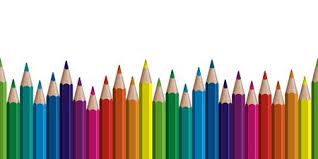 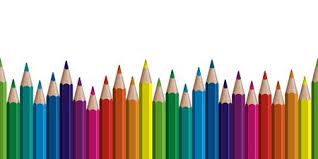 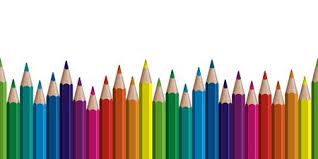 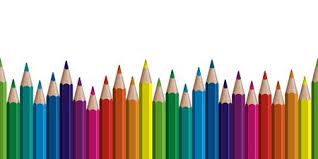 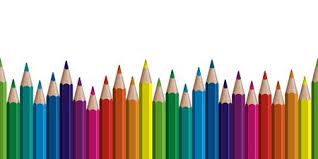 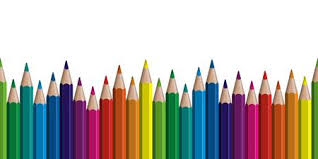 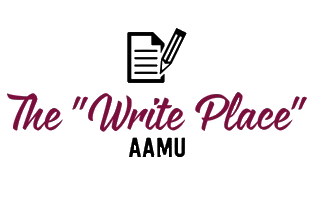 Beginning the Semester on the Write Note!!!
Note-Taking & Organizational Tips
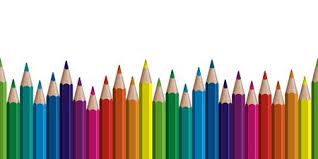 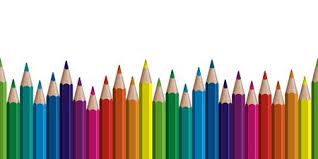 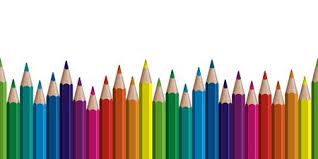 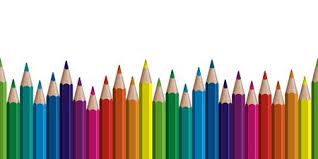 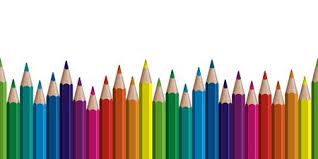 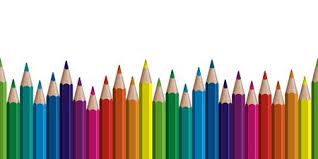 DO YOU WANT TO BE SUCCESSFUL?
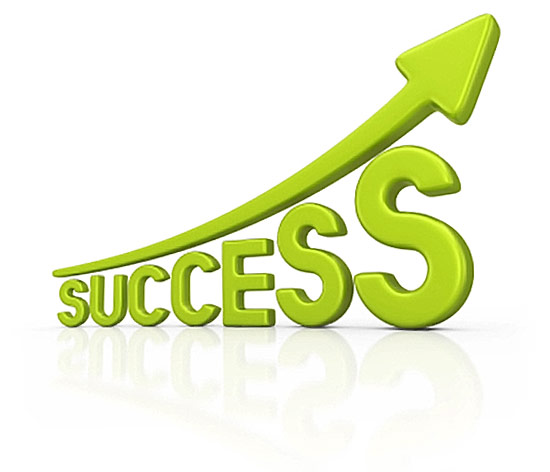 WHAT DOES SUCCESS LOOK LIKE TO YOU?

SUCCESSFUL PEOPLE ARE NOT NECESSARILY SMARTER OR MORE TALENTED THAN OTHERS

THEY ARE MORE DISCIPLINED
SUCCESS IS NOT ABOUT ABILITY. IT’S ABOUT CHOICE
WARREN BUFFET
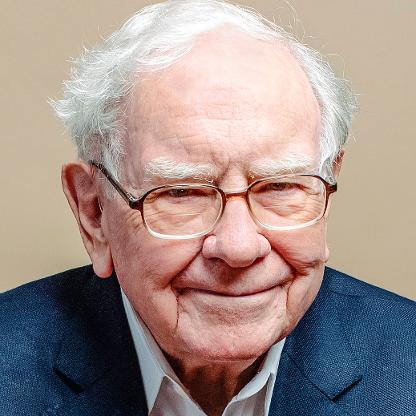 Known as the "Oracle of Omaha," Warren Buffett is one of the most successful investors of all time.
Buffett runs Berkshire Hathaway, which owns more than 60 companies, including insurer Geico, battery maker Duracell and restaurant chain Dairy Queen.
The son of a U.S. congressman, he first bought stock at age 11 and first filed taxes at age 13.
He's promised to give away over 99% of his fortune. In 2019 he donated $3.6 billion, much of it to the foundation of friends Bill and Melinda Gates.
Forbes Magazine
MAKE THE WRITE CHOICE
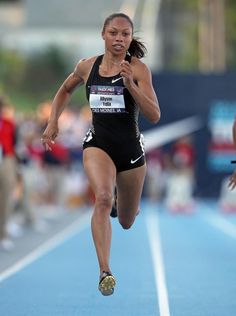 Warren Buffet uses 3 criteria to choose the individuals and companies that he’ll invest in:
Integrity—doing what you say you’re going to do
Energy—health & a bias towards action
Intelligence—not just book smarts, but wise-thinking
One thing you can do to develop intelligence?
WRITE 
     STUFF 
     DOWN!
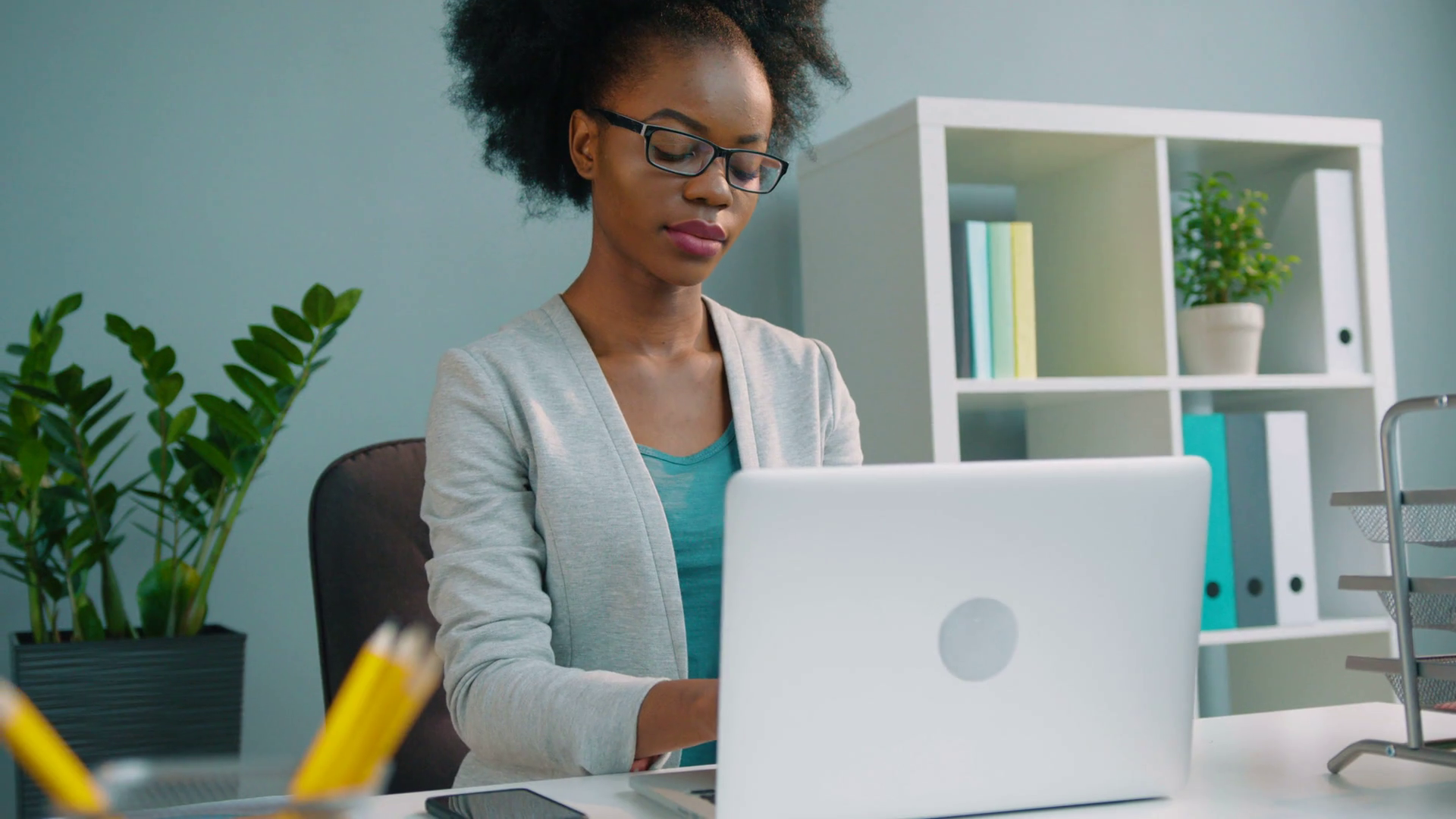 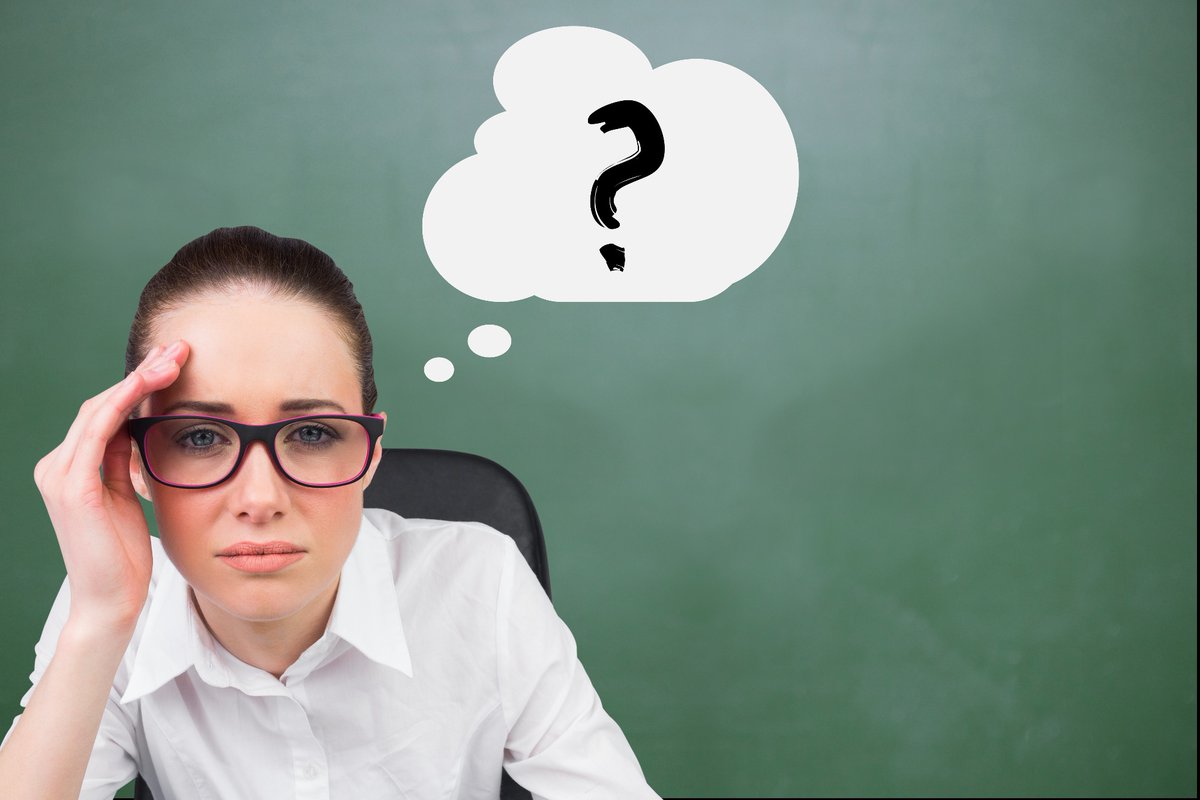 WANT TO SUCCEED?
Writing = Thinking

Writing allows you to externalize your thoughts
When you can examine your thoughts you can process them, identify patterns and draw conclusions about the best course of action
[Speaker Notes: You may wonder why journaling is so special:
Journaling is just consistent note-taking and documentation
When you journal—you are writing and writing is thinking
It’s simple, but powerful]
3 steps you can take now!
Time management skills
Note-taking skills
Good reading comprehension
TIME MANAGEMENT
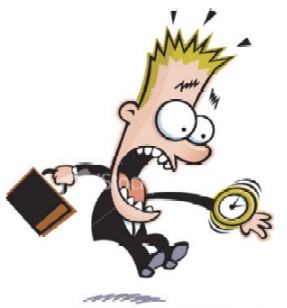 “Until we can manage time, we can manage nothing else.”
– Peter F. Drucker, The Effective Executive
TOOLS to improve productivity
[Speaker Notes: To be successful in school or at work you need to be
Focused
Organized
Knowledgeable
These are some “must have” apps that help with each
Look at Asana demo]
BULLET JOURNALS
Great for time management!
HOW TO BEGIN?
Start at the beginning of the month with a clean journal, see if you can keep it up for a month
Pick a few basic things to keep track of, then add as you feel comfortable
At the end of the month, based on how you did, simplify or complicate!
AT THE VERY LEAST:
keep all of your notes, tasks, to-dos in one notebook and keep it with you—bookbag, purse
Make lists & use symbols
[Speaker Notes: Bullet journaling is a great way to get organized and ensure that you are making the best use of your time.
But it doesn’t have to be complicated!]
The Bullet System

Tasks are represented with a bullet or a circular dot 

Task that are completed are crossed out

Tasks that are migrated (Moved to your next month/day in your journal because you could not complete when scheduled)

Tasks that are scheduled (moved to a date in your bullet journal 

Events are represented with a O

Notes are shown with a dash.
SIGNIFIERS IN YOUR BULLET JOURNAL
Add signifiers to incorporate an additional layer of priority in your bullet journal.

Use a star to represent a priority


add an exclamation point for things you amazing ideas or things you never want to forget.
x
*
>
<
!
o
-
BULLET JOURNAL APPS
FULL FOCUS
“To accomplish our goals we must distill our dreams into daily actions”
Michael Hyatt
Full Focus Planner
Begin with your long-term goals, then work backwards
Break down tasks by year, quarter, month, week and day
Think of goals in S.M.A.R.T terms
S.M.A.R.T
Specific—what do I want to accomplish? Why is it important? Who is involved? What resources are needed?
Measurable—How much? How many? 
Achievable—How can I accomplish this? How realistic is it?
Relevant—Why is this worthwhile? Why is this the right time?
Time-bound—what time period will I set to get this done
ACTIVITY
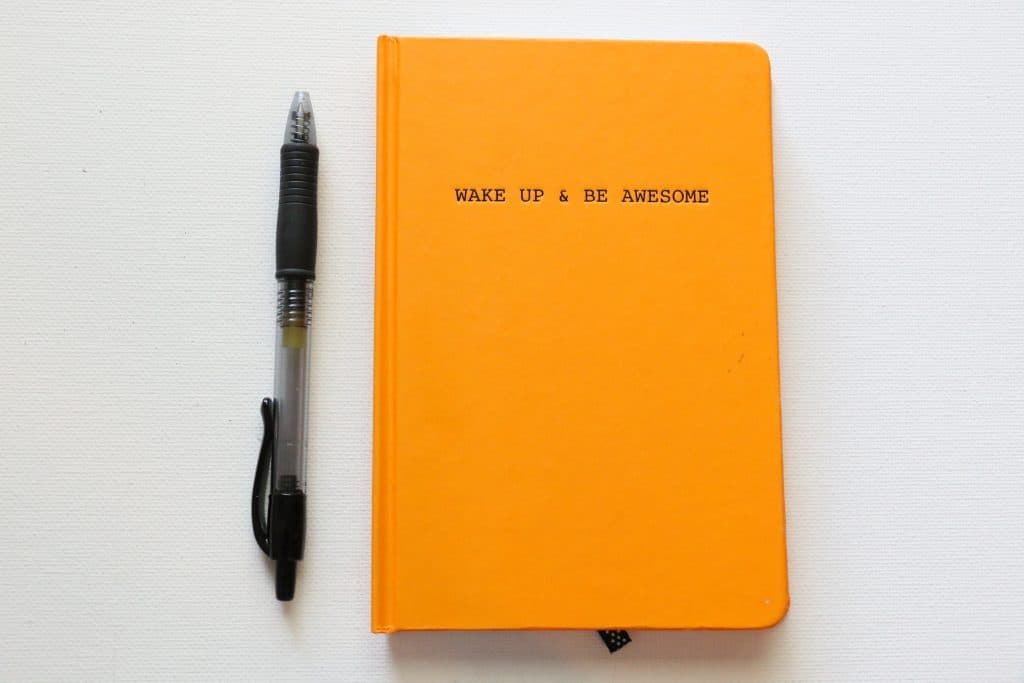 Write down 1 S.M.A.R.T goal for yourself.
Write down 3 tasks that you can do today that will move you towards that goal!
Note-Taking
There are many ways to take notes, just find what works best for you!
NOTE-TAKING
There are 2 kinds of note-taking—class notes and reading notes

What follows are tips for mastering each
CLASS Notes
Approach lectures with a positive attitude--Be open-minded!
Go to class prepared
Use a 3 ring binder 
pages can be easily removed for reviewing
handouts can be inserted into your notes for cross-referencing
out-of-class notes can be inserted in the correct order 
Bring highlighters to class 
Instructors will frequently make comments like,
 “This is an important concept.” Or, “Make sure you understand this.” 
Highlighting these notes will help remind you later that this is definitely something you need to know
Read assigned material and previous class notes before class
Make notations about material or concepts you don’t understand
(Dietsche, Vivinette)
[Speaker Notes: You will have a better understanding about what the instructor is lecturing about and that will allow you to better decipher the more important points of the lecture.]
improve your listening skills
Make a conscious effort to pay attention
Concentrate on concentrating
Be attentive 
Adapt to whatever direction a lecture takes.
Don’t Zone out when the lecture goes on a tangent. Before you know it, the lecture got back on track five minutes ago, and you missed crucial information that should have been noted. (see #1)
(Dietsche, Vivinette)
develop a notetaking method that works for you
Start each new lecture on a new page
Date and number each page
Write on one side of the paper only. (You can set them out side-by-side for easier reviewing when studying for an exam.)
Leave blank spaces
This allows you to add comments or note questions later.
Make your notes as brief as possible
“Never use a sentence when you can use a phrase, or a phrase when you can use a word” (Berkeley).
(Dietsche, Vivinette)
Develop a system of abbreviations and symbols you can use wherever possible (see example)
Note all unfamiliar vocabulary or concepts you don’t understand
You can create a vocabulary or concept list
What should I write down?
Start with big concepts first
Rather than trying to write down or memorize every detail, begin with the main point, main topic or major concept first
Then fill in with details, examples or parts that make up the whole
This will help you know the information, rather than just remembering it short-term
write down…
Definitions, word for word
Including definitions will help you remember key terms 
Lists
For example: Five great lakes are Superior, Huron, Michigan, Ontario and Erie
Material written on the chalkboard or dry erase board
include drawings or charts
Information that is repeated or spelled out 
If the teacher is repeating a term or a subject write it down, it may end up on a test
Review and edit your notes.
It is extremely important to review your notes within 24 hours
Edit for words and phrases that are illegible or don’t make sense 
Write out abbreviated words that might be unclear later
Edit with a different colored pen 
Can distinguish between what you wrote in class and what you filled in later
Fill in key words and questions in the left-hand column
Note anything you don’t understand by underlining or highlighting to remind you to ask the instructor
(Dietsche, Vivinette)
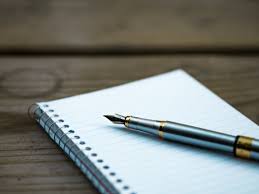 Compare your notes with the textbook reading 
fill in important details in the blank spaces you left
Consider rewriting or typing up your notes
Cornell Method
Section 2: Notes
Section 1
Main Points
Divide up your notes into 3 sections.
Main Section- 
Contains most important ideas covered during class
Summarize as much as possible
Note Section- Margin(Left) area 
Write notes in the margins  to help you understand and relate each part of your notes 
May develop during the class or at the end of it 
Summary(Bottom)- 
‘Summary’ should be left blank during class 
Used when you are reviewing/ studying the class notes 
Lessens the need to keep up with the teacher’s delivery and to write fast 
Develop a short summary of key points in this section for greater reflection of the class notes
Section 3: Summary
(Santos)
Reading notes
READING NOTES
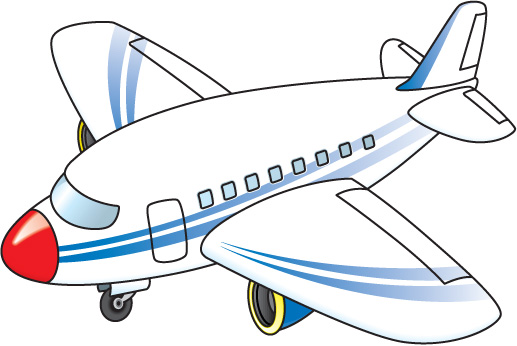 Begin with the aerial view, then zoom in…
Read the chapter to get the basic premise
In a sentence write what the main point of the
   chapter is (hint: what’s the title?)
Read through the 2nd time more slowly—
   section by section
Write a sentence or 2 summary of each section in the margin or in your notebook
DO YOU KNOW HOW TO STUDY?
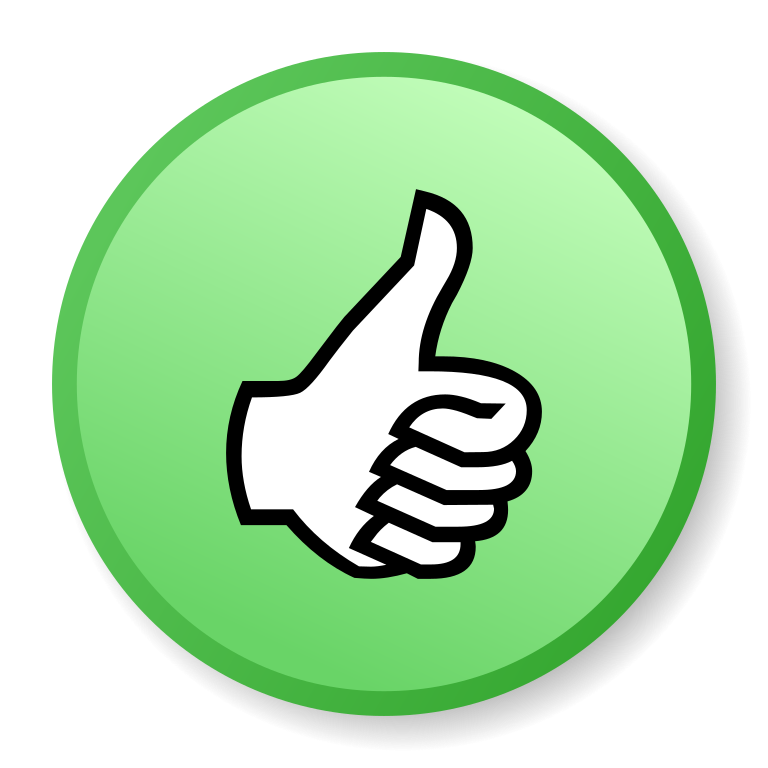 Rule of thumb is to spend 2 hours studying for every 1 hour of class time
But what does it mean to “study”? How, in the world, would you fill up that much study time?
The key is to make study a practice—something that you do—
there are several study techniques that you can use
STEP ONE: UNDERSTAND

We’ve already talked about reviewing class notes
You also want to read textbook or assigned articles, research carefully
Don’t memorize! (memorization is not equivalent to learning)
After you’ve read through once, here’s what to do on the 2nd go round:
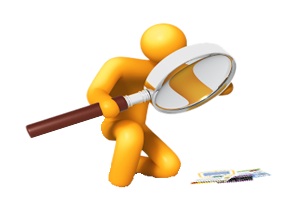 [Speaker Notes: Whether or reading a chemistry book or a scholarly article for research paper, reading is one thing—understanding is another!
Use a reading journal (or notebook) to help you understand and remember what you read
Memorization is not learning!
Write these things down as you go along]
Read short sections
Stop and ask yourself: 
What have I just read?
What are the key ideas?
Can I rephrase this in my own words? (note-taking)
Can I explain it to a friend (or a 5 year old?)
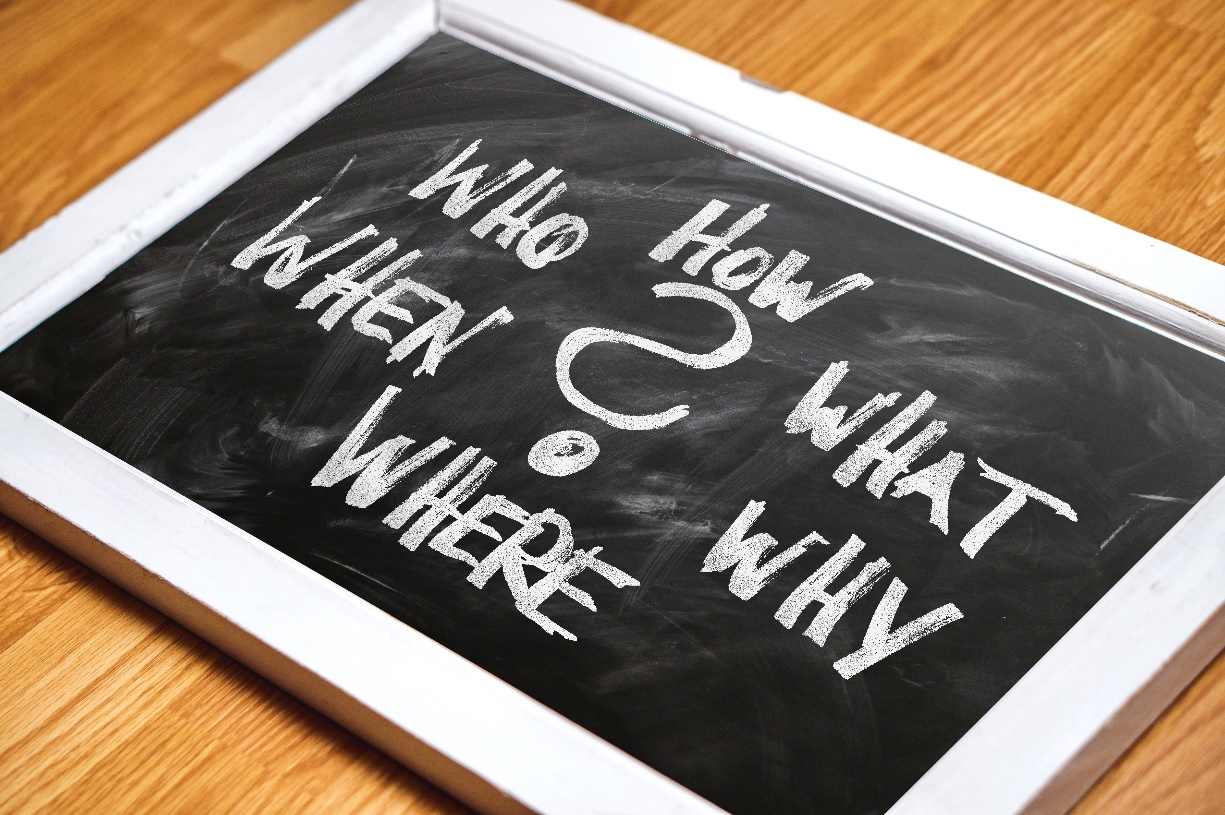 STEP TWO: REMEMBER (Active Re-call & Spaced Repetition)

Re-read:  go back over portions that you don’t understand
Quiz yourself on each section that you read—convert subheadings into questions (create a quizlet)
Space out your testing over a period of time (quiz yourself at different times during the day over a period of several days)
Trust the process! (the goal is to learn for good, not just for the test)
[Speaker Notes: More on this can be found at: Ali Abdaal “How to Learn New Content”: https://www.youtube.com/watch?v=fBXnxlLR0PY&t=664s]
Helpful Apps
HabitBull
Journal It!
My Study Life-School
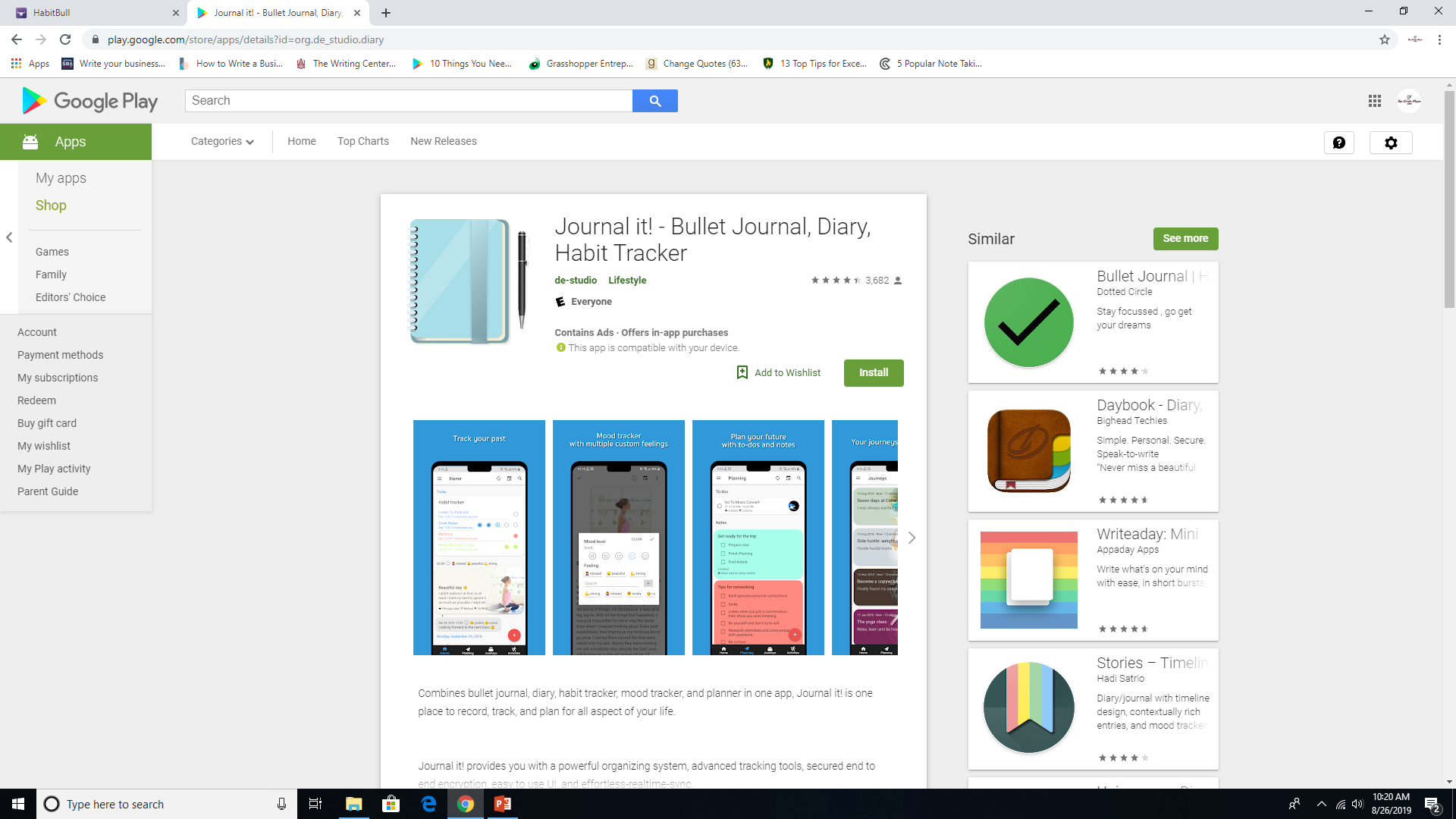 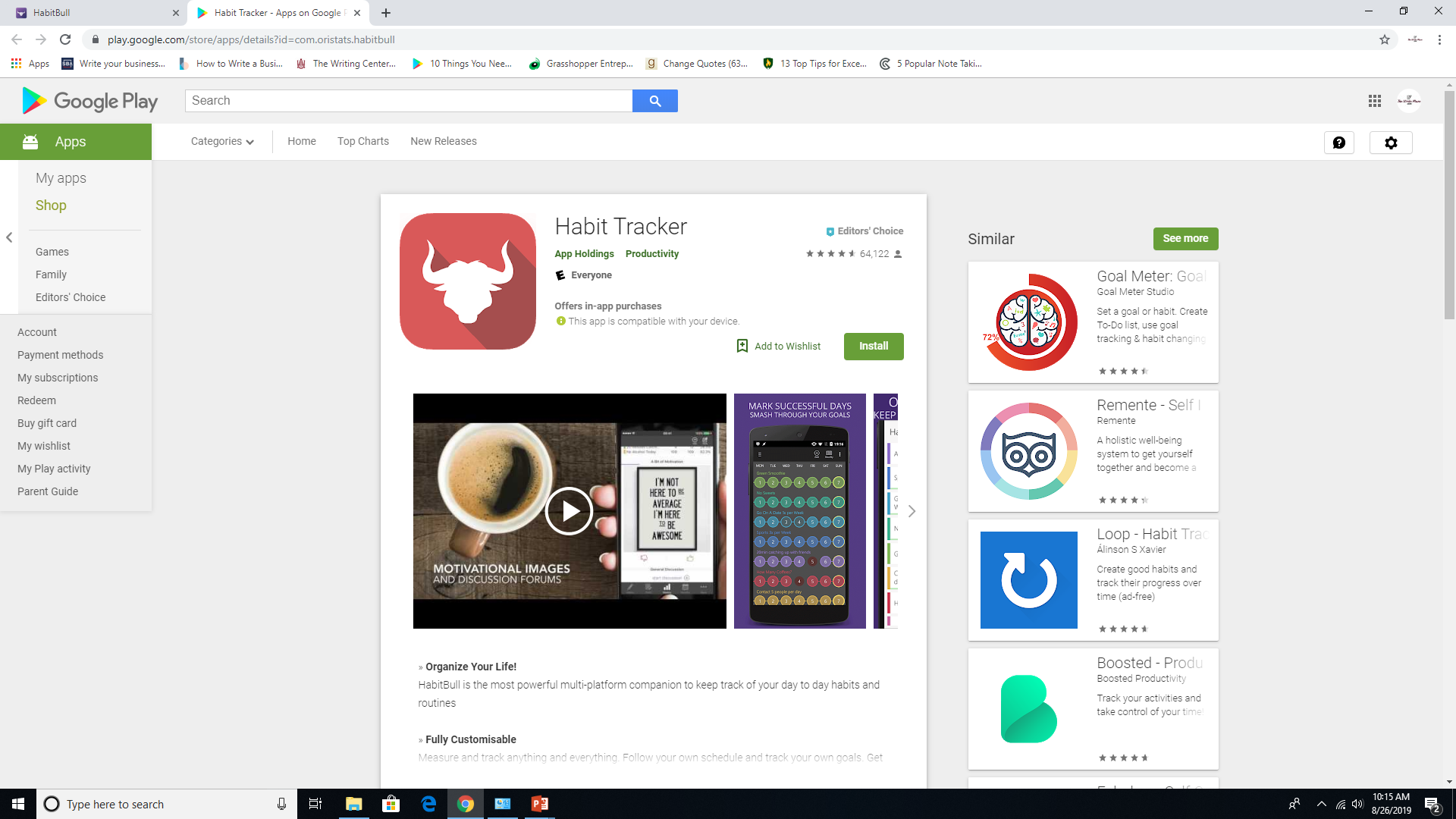 Track your habits! Challenge yourself to do better. Make it a game so it doesn’t feel like work
Bullet journal, diary, habit tracker, mood tracker, and planner in one app
Input your syllabus information into the app to keep track of your upcoming assignments
Forest (stay focused) app
References
Dietsche, Vivinette. Taking Notes: 5 College Success Tips. JerzLiteracyWebBlog. Posted by Dennis G. Jerz, 23 Feb. 2001, https://jerz.setonhill.edu/writing/academic1/taking-notes-5-college-success-tips/. 
Santos, Diego. 5 Popular Note Taking Strategies.GoConqr, 3 Oct. 2017, https://www.goconqr.com/en/exam time/blog/4-note-taking-strategies/. 2019. 
Whitford, Suzi. How to Use a Bullet Journal for Time Management. StartaMomBlog, https://www.starta momblog.com/bullet-journal-time-management/.